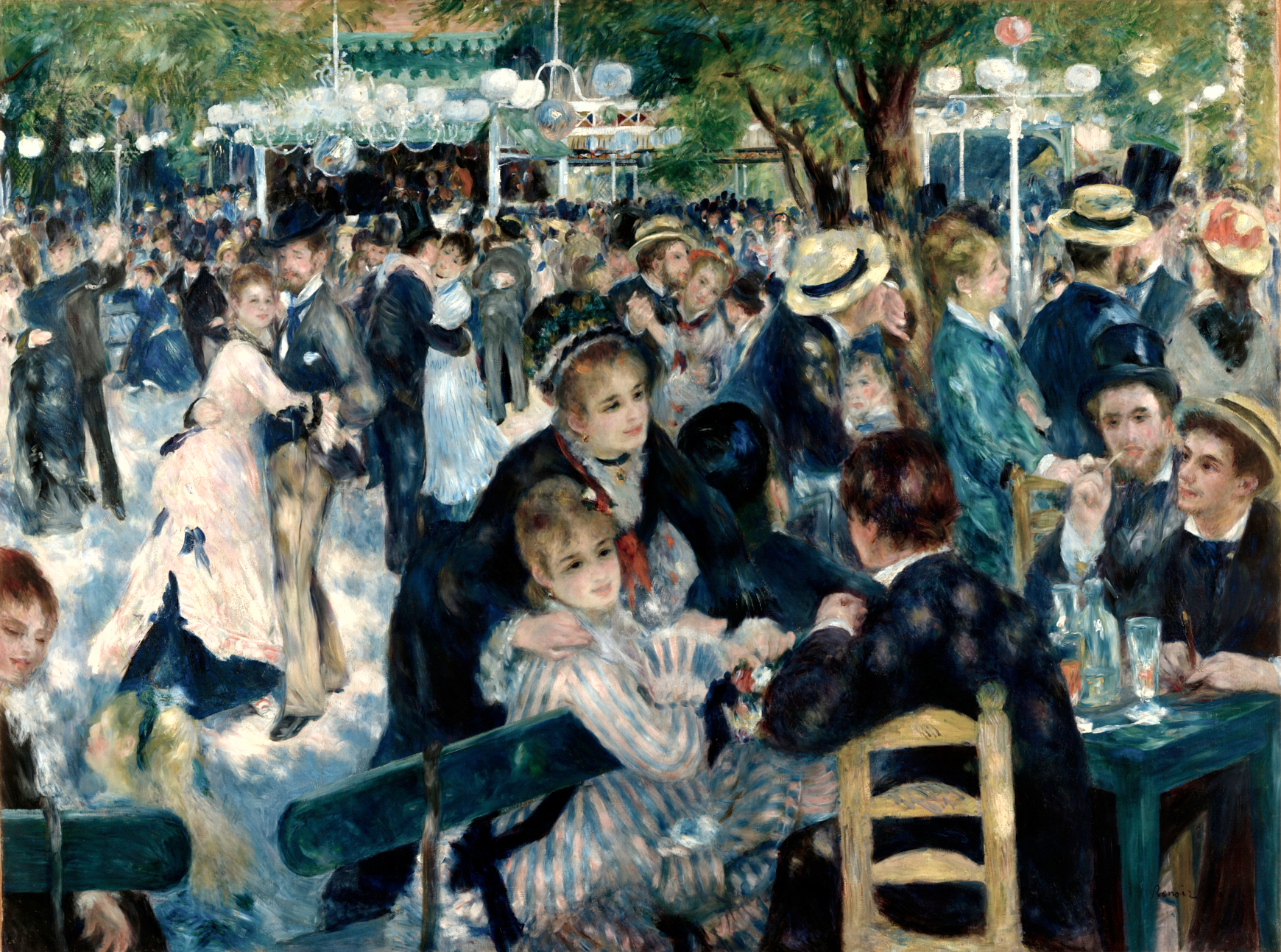 Pierre Auguste Renoir, Bal du Moulin de la Galette, 1876, 131x175cm
Painted outdoors
What makes this work Impressionist?
Shadows are shown as patches of blue
A scene of contemporary French life
Paint is applied in dabs and gestural 
strokes
Forms are sketched with no hard outlines
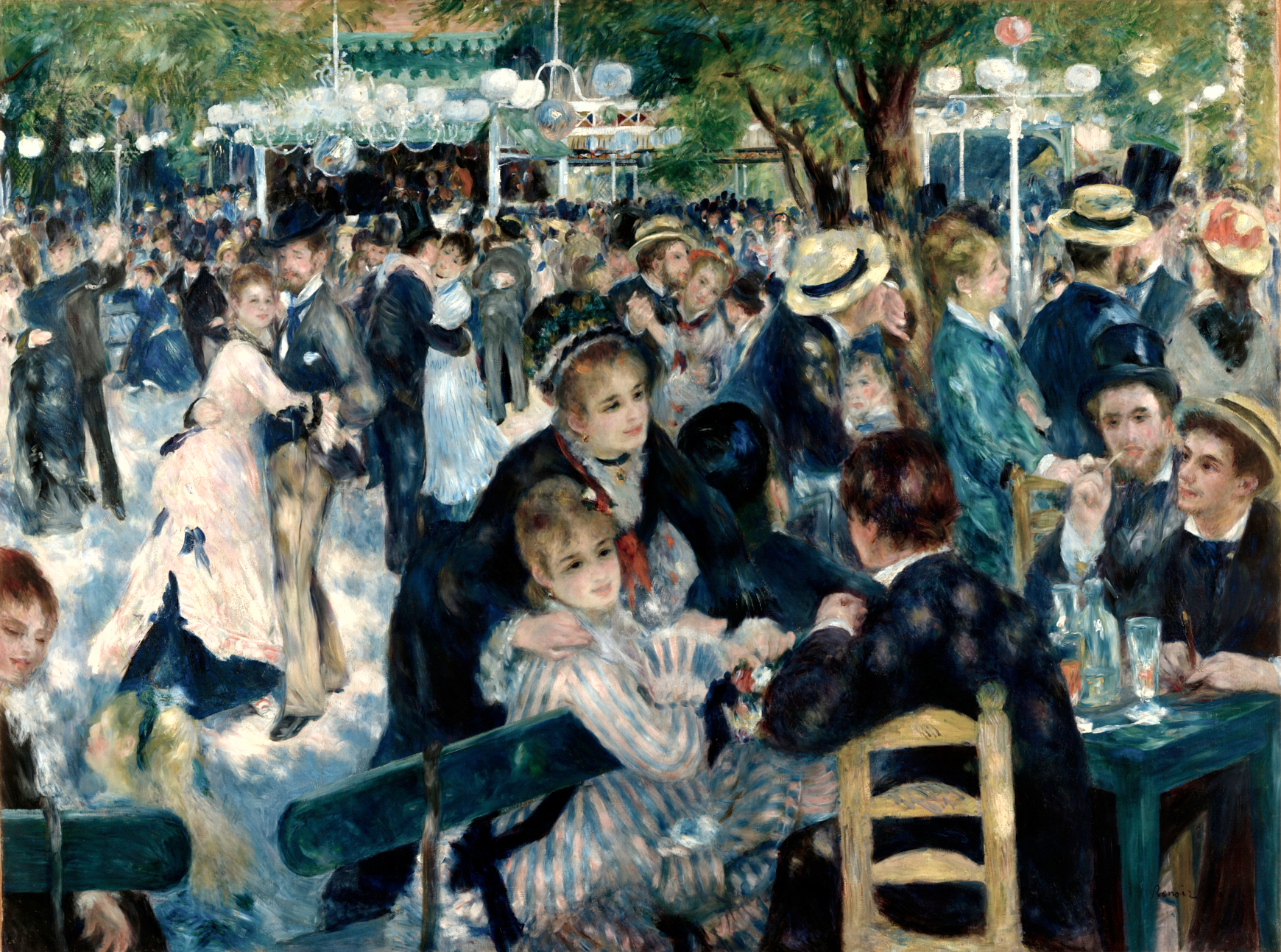 Bright spots used
to show highlights
and sunshine
Forms appear soft
and hazy
Renoir depicts a scene of leisure showing a crowd of people dancing and socialising in an open-air dancehall as sunlight falls on the figures.
The Moulin de la Galette in the 1800s
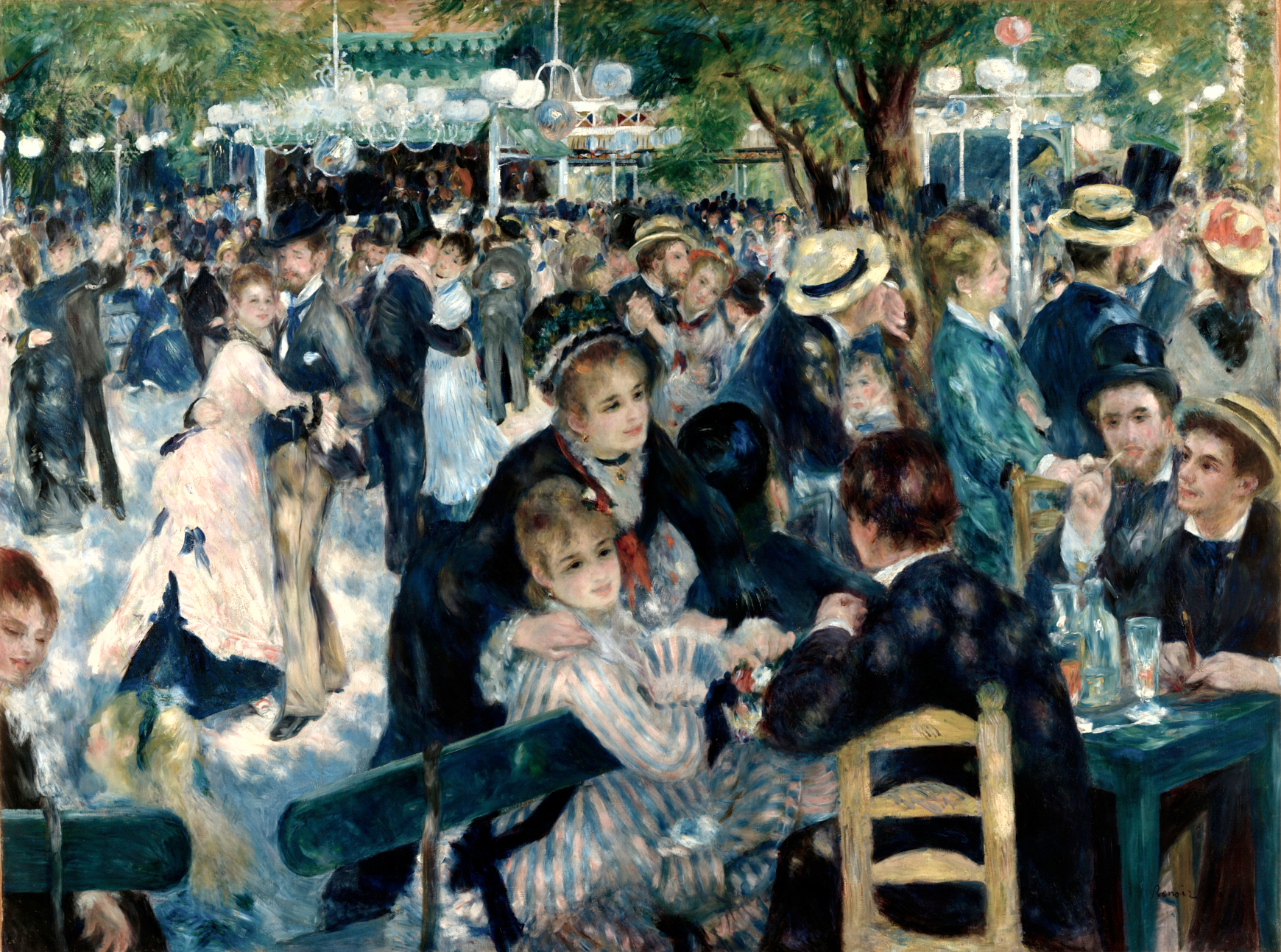 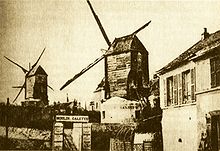 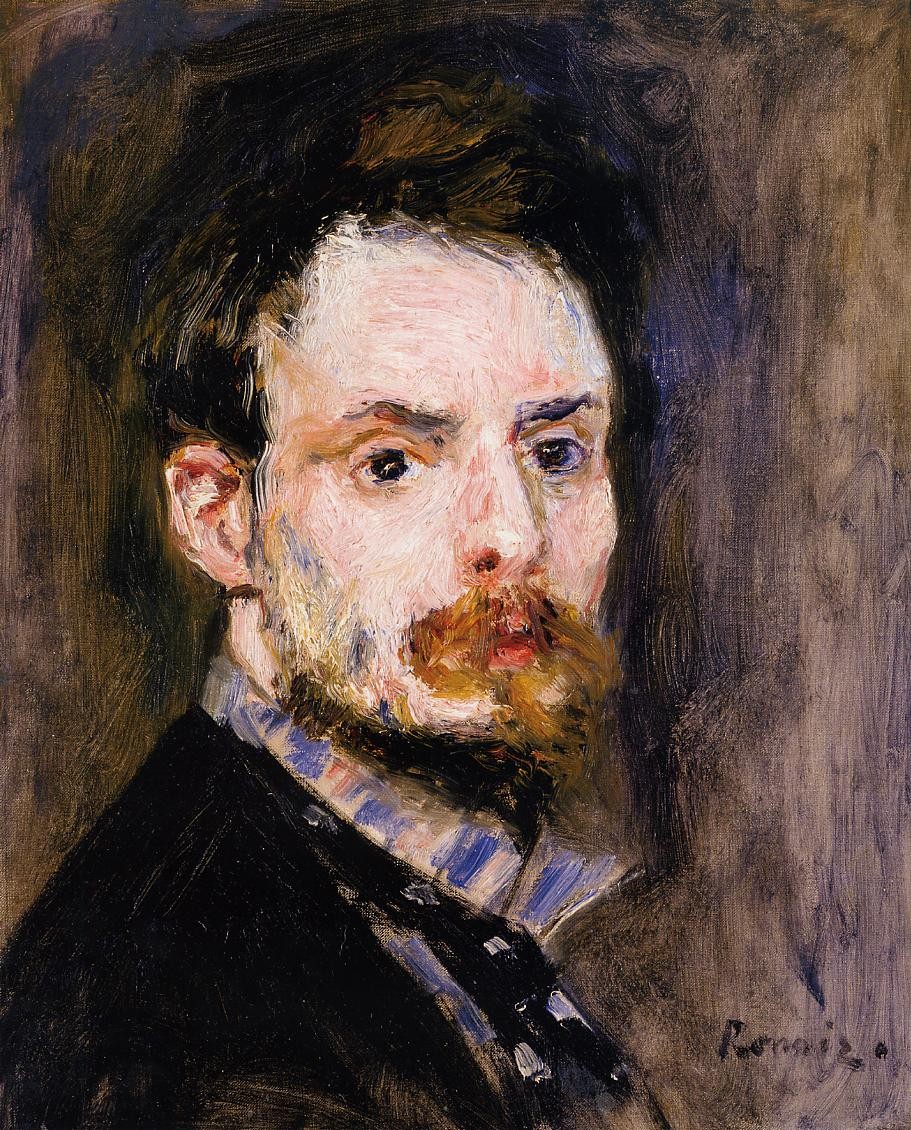 Georges Rivière, art critic and friend
of Renoir.
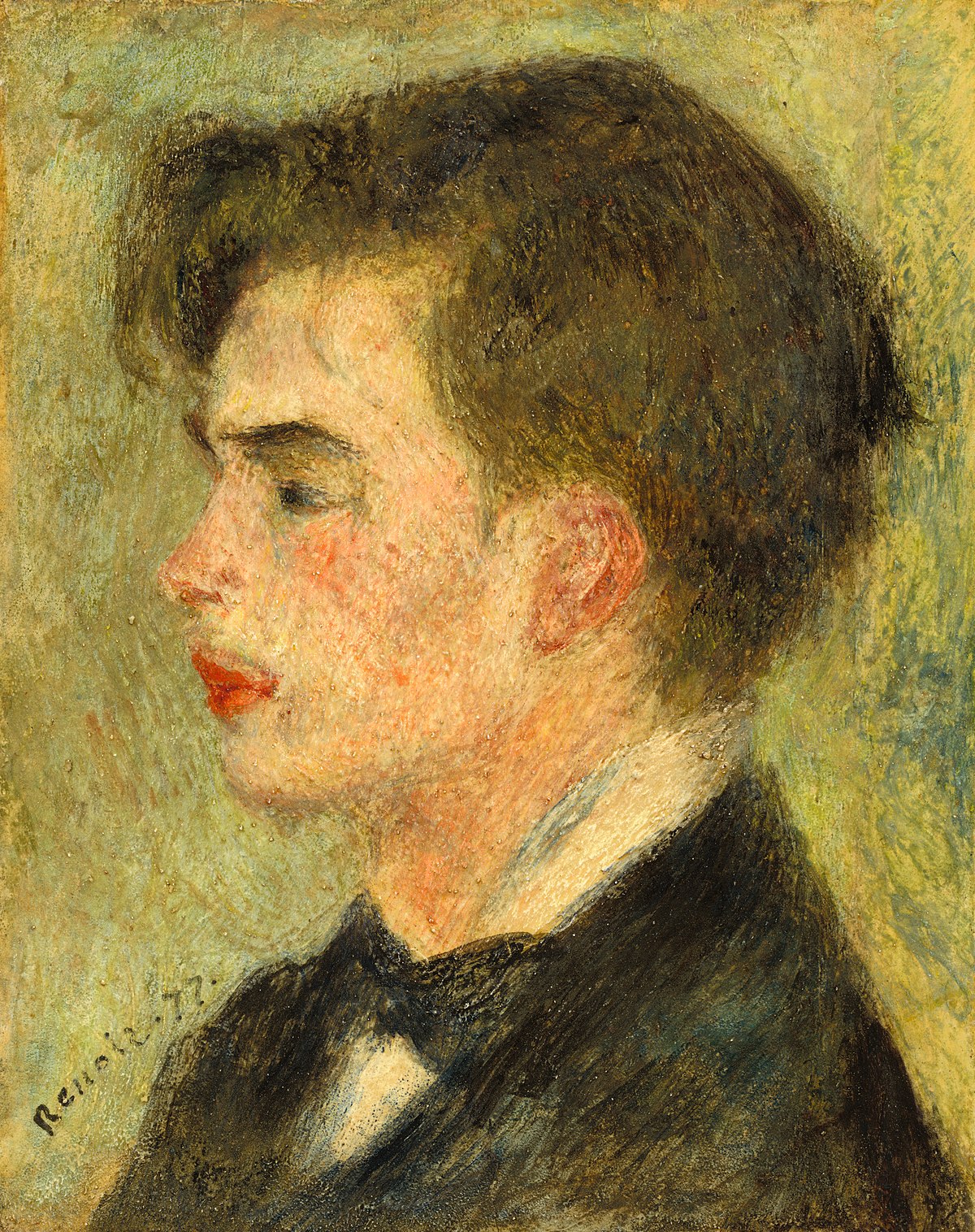 Renoir, Self-Portrait
Renoir and scenes of Parisian leisure
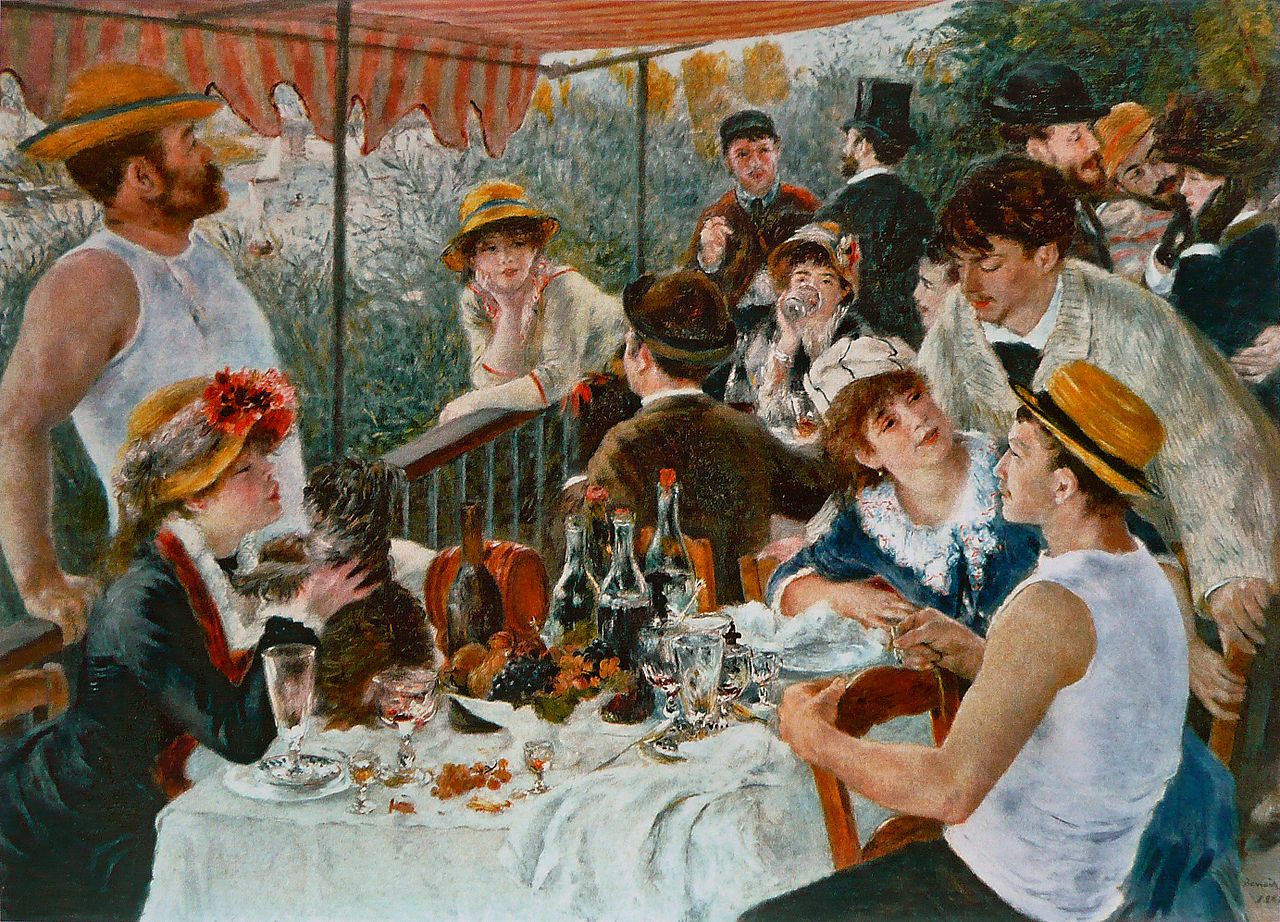 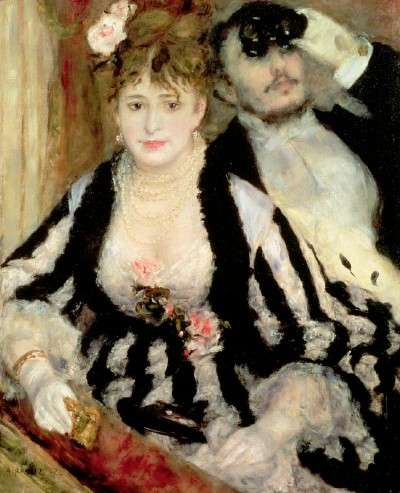 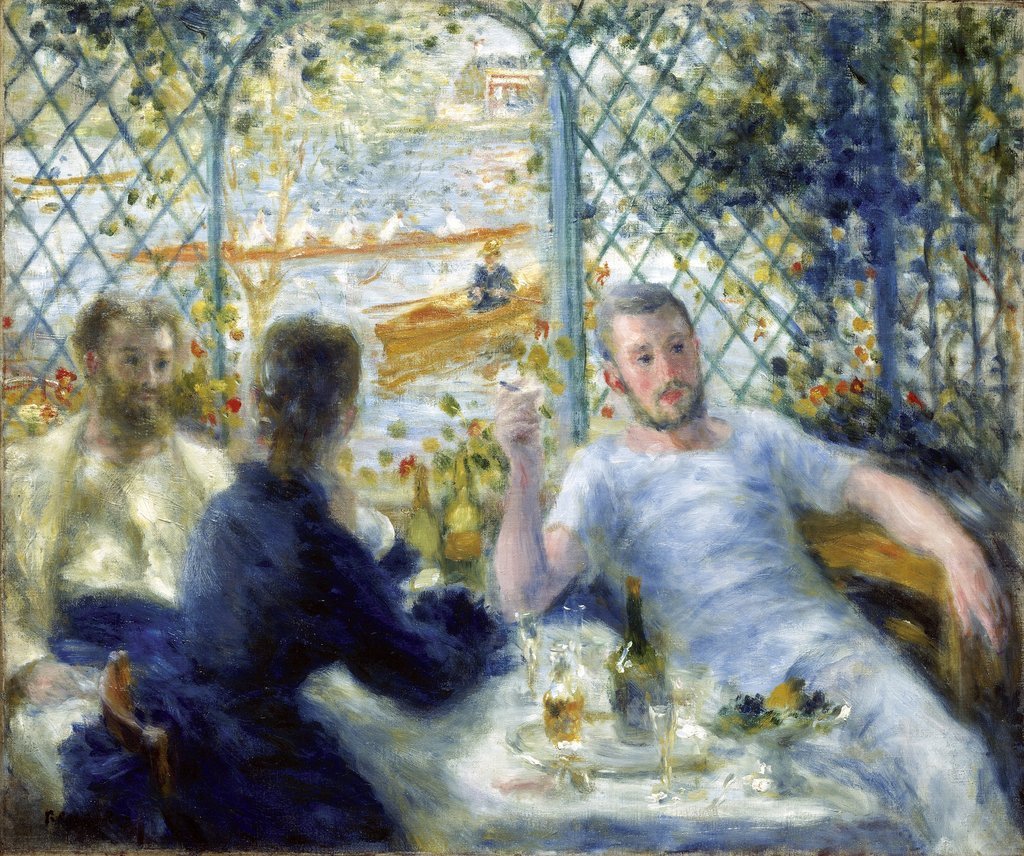 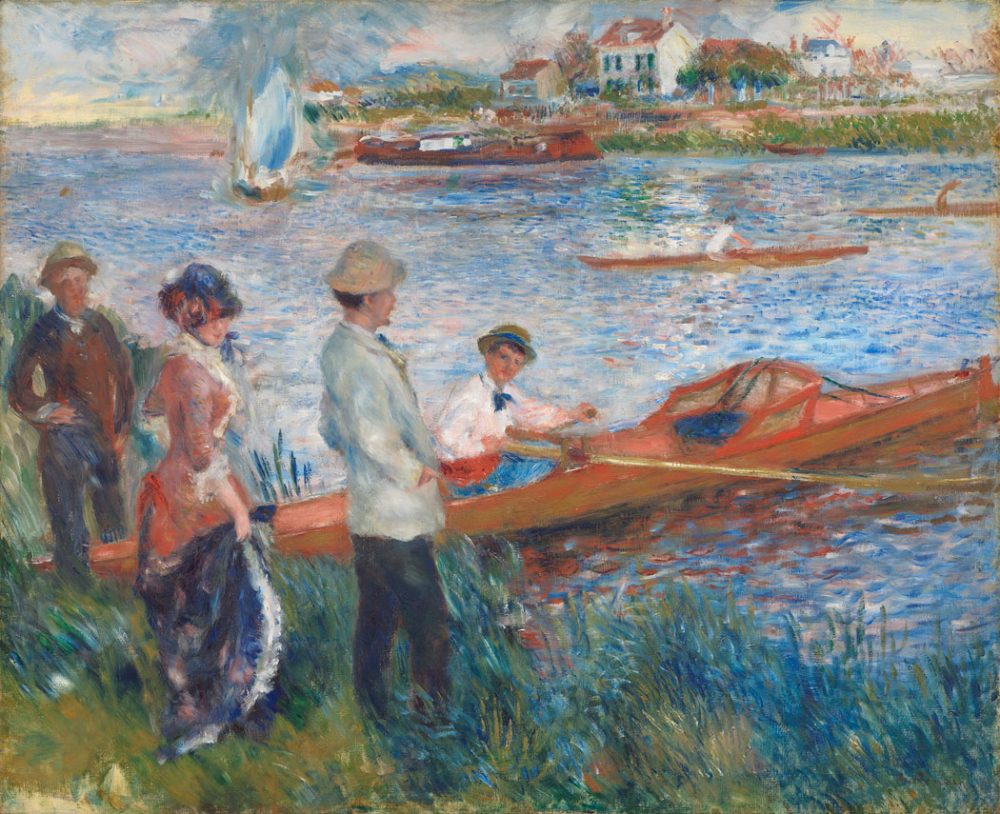 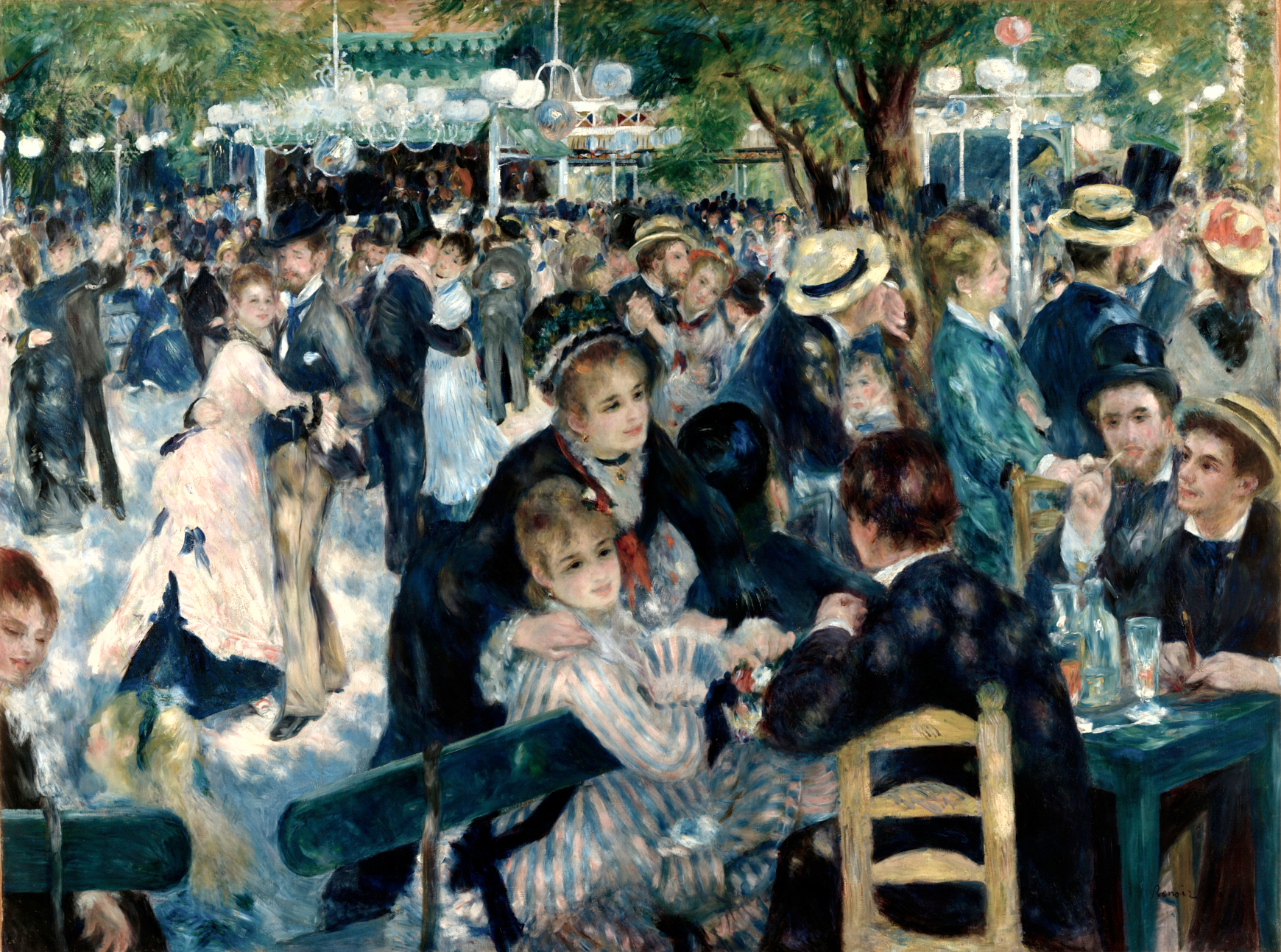 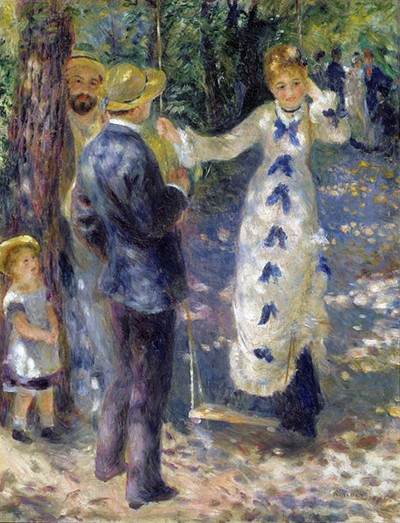 Renoir painted ‘The Swing’ at the same time as
‘Bal du Moulin de la Galette’, in the garden of the 
house he rented in Montmartre. The same models 
appear in both works.
What similarities do they share in terms of subject matter, technique etc?
https://artsandculture.google.com/asset/dance-at-le-moulin-de-la-galette/rQEx7CtGiKE3yg
SmartHistory: https://www.youtube.com/watch?v=o6amlRsb1n4